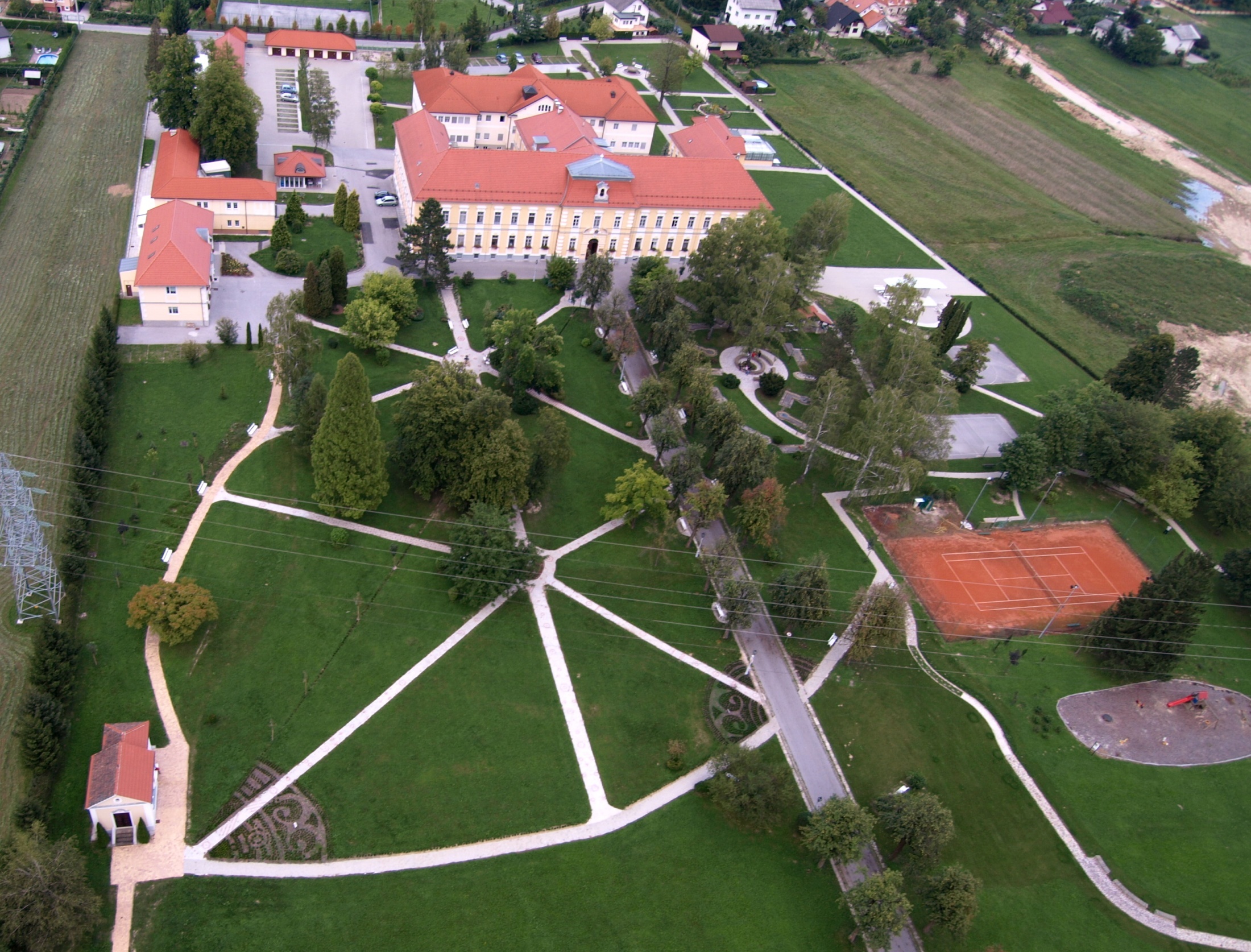 vloga in izkušnje psihiatra z obravnavo v skupnosti
Tomi Voušek, dr. med., specialist psihiater
1
ZDZdr
2
Nekaj slabosti ZDZdr:
3
PREDPOGOJ za celostno psihosocialno obravnavo:
4
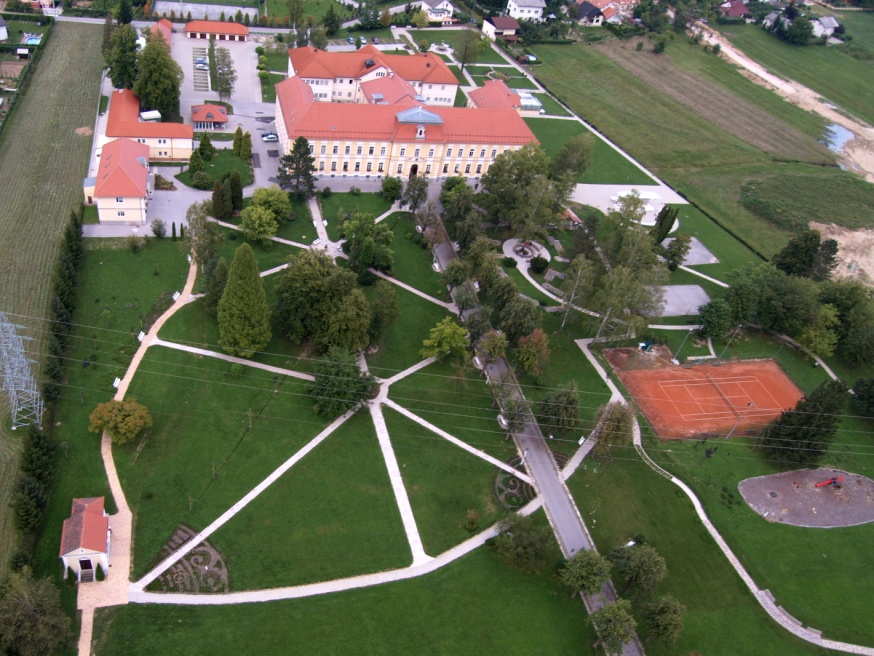 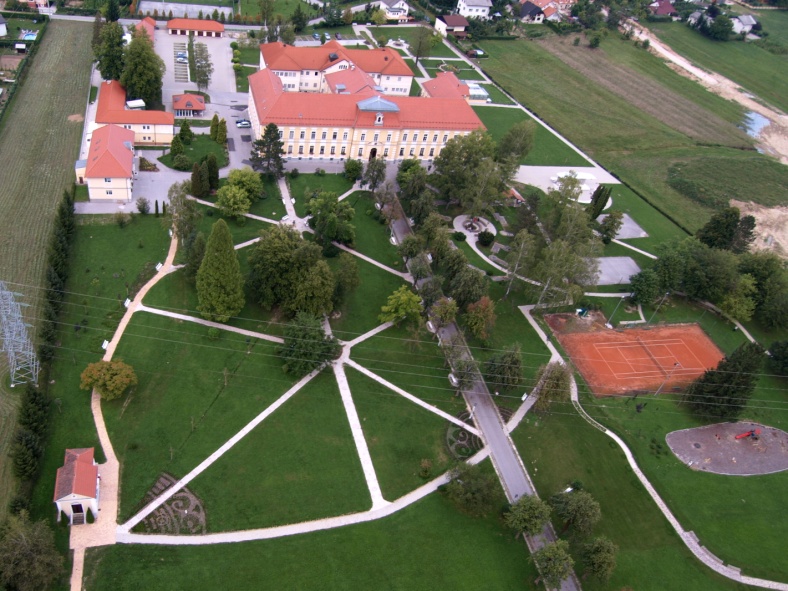 5
VLOGA PSIHIATRA PRI OBRAVNAVI V SKUPNOSTI:
6
IZKUŠNJE BOLNIKOV, VKLJUČENIH V OBRAVNAVO V SKUPNOSTI:
7
PRIMER:
MATI:
SIN:
71 let
BAM
1. hospitalizacija = 1961
 23 x
Pogosto opušča zdravila
Nekritična do bolezni           
                            (svoje in sinove)
Pogosti incidenti v okolju  verbalno agresivna
45 let
SCH
1. hospitalizacija = 1992
 10 x
Vedno takoj po odpustu opusti zdravila
Ves čas blodnjav – 
                nekritičen do bolezni
Pogosti incidenti v okolju  verbalno + fizično agresiven
8
Sprejem v PB:
Pripeljana z reševalcem – v spremstvu policije   po hujšem incidentu v domačem okolju

Telesno oslabela – mati življenjsko ogrožena (podhranjena)

Močno poslabšano psihično stanje obeh  sprejem proti volji – v nujnih primerih

Sklep sodišča  3 mesece

Stanovalci v bloku + lastnik objekta  so najeli odvetnika  zahteva za izselitev
9
Zdravljenje + psihosocialna obravnava v PB:
10
Julij 2012 – odpust iz PBV                * remisija duševne bolezni  *telesno zdrava
Vključitev v OS
Brez vključitve v OS
Dogovori ob odpustu:
Ambulantne kontrole  1x/m + depo th.

Patronaža   1x/dan priprava zdravil + 1x/m – depo th.

Pomoč na domu  kosilo + kontrola jemanja zdravil

Začetek individualnega načrtovanja s KOS
Velika verjetnost:
opustitve zdravil + kontrolnih pregledov
poslabšano zdravstveno stanje 
ponovni incidenti 
 izguba stanovanja
 sklep sodišča:                                         
namestitev v varovani oddelek SVZ proti volji           ? ? ? ? ?
11
Vključitev v OBRAVNAVO V SKUPNOSTI:
Seznanitev s koordinatorko že pred odpustom
Individualni načrt pomoči in podpore
Tožba za izselitev  umaknjena 
    (poplačala dolgove, ostala v stanovanju)
Sprotno reševanje novo nastalih situacij
    (materino telesno zdravje, sinov status …)
Koordinatorki zaupata  jo sproti pokličeta
Sledi se njunim željam  sta zadovoljna
OS = opora / ≠ nadzor, prisila
12
PRIMUM  NON  NOCERE !
                                                         
				(Hipokrat)
Hvala za pozornost 
13